小学２年生 かん字
光村図書（上）
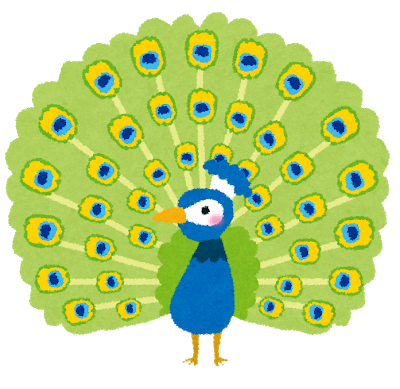 クリックで漢字の読みが出ます。
右上の番号は、教科書に出てくる順です。
〇ふきのとう
〇メモを　とる　とき
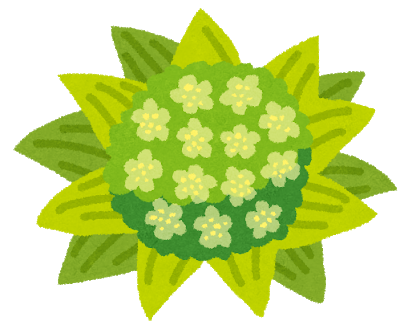 〇図書館たんけん
〇こんな　もの、見つけたよ
〇春が　いっぱい
〇あったらいいな、こんなもの
〇きょうの　できごと
〇夏が　いっぱい
〇ともだちを　さがそう
〇お気に入りの本をしょうかいしよう
〇たんぽぽの　ちえ
〇ミリーのすてきなぼうし
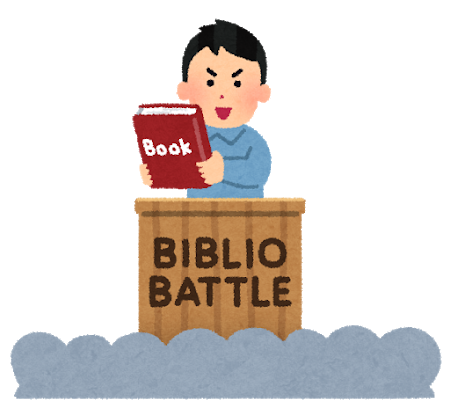 〇かんさつ名人に　なろう
〇どうぶつ園のじゅうい
〇同じ　ぶぶんを　もつ　かん字
〇ことばあそびをしよう
〇なかまのことばとかん字
〇うれしい　ことば
〇スイミー
ふきのとう
１
読む
よ
ふきのとう
２
音読
おん　どく
ふきのとう
３
雪
ゆき
ふきのとう
４
言う
い
ふきのとう
５
行く
い
ふきのとう
６
みなみ
南
ふきのとう
７
書く
か
ふきのとう
８
絵
え
図書館たんけん
９
図書館
と
しょ
かん
図書館たんけん
１０
なかま
分け
わ
図書館たんけん
１１
こん虫
ちゅう
図書館たんけん
１２
おり方
かた
春が　いっぱい
１３
春
はる
きょうの　できごと
１４
思い
おも
出す
だ
きょうの　できごと
１５
日記
にっ　 き
きょうの　できごと
１６
土曜日
ど
よう
び
きょうの　できごと
１７
ひき肉
にく
ともだちを　さがそう
１８
話す
はな
ともだちを　さがそう
１９
聞く
き
ともだちを　さがそう
２０
先生
せん　せい
たんぽぽの　ちえ
２１
黄色い
き
いろ
たんぽぽの　ちえ
２２
黒
くろ
たんぽぽの　ちえ
２３
太らせる
ふと
たんぽぽの　ちえ
２４
わた毛
げ
たんぽぽの　ちえ
２５
高い
たか
たんぽぽの　ちえ
２６
風
かぜ
たんぽぽの　ちえ
２７
晴れる
は
たんぽぽの　ちえ
２８
しめり気
け
たんぽぽの　ちえ
２９
多い
おお
かんさつ名人に　なろう
３０
名人
めい　じん
かんさつ名人に　なろう
３１
生きもの
い
かんさつ名人に　なろう
３２
かたち
形
かんさつ名人に　なろう
３３
長さ
なが
かんさつ名人に　なろう
３４
方こう
ほう
かんさつ名人に　なろう
３５
数
かず
かんさつ名人に　なろう
３６
数える
かぞ
かんさつ名人に　なろう
３７
からだ
体
かんさつ名人に　なろう
３８
近づける
ちか
かんさつ名人に　なろう
３９
同じ
おな
同じ　ぶぶんを　もつ　かん字
４０
今
いま
同じ　ぶぶんを　もつ　かん字
４１
会社
かい
しゃ
同じ　ぶぶんを　もつ　かん字
４２
小刀
こ
がたな
同じ　ぶぶんを　もつ　かん字
４３
切れる
き
同じ　ぶぶんを　もつ　かん字
４４
町内
ちょう ない
同じ　ぶぶんを　もつ　かん字
４５
店
みせ
同じ　ぶぶんを　もつ　かん字
４６
姉
あね
同じ　ぶぶんを　もつ　かん字
４７
いもうと
妹
同じ　ぶぶんを　もつ　かん字
４８
線
せん
同じ　ぶぶんを　もつ　かん字
４９
汽車
き
しゃ
同じ　ぶぶんを　もつ　かん字
５０
海
うみ
うれしい　ことば
５１
回
かい
うれしい　ことば
５２
歩く
ある
スイミー
５３
さかな
魚
スイミー
５４
広い
ひろ
スイミー
５５
名前
な
まえ
スイミー
５６
元気
げん　 き
スイミー
５７
水中
すい ちゅう
スイミー
５８
岩
いわ
スイミー
５９
教える
おし
スイミー
６０
ひかり
光
メモを　とる　とき
６１
知らせる
し
メモを　とる　とき
６２
考える
かんが
メモを　とる　とき
６３
教室
きょう しつ
こんな　もの、見つけたよ
６４
組み
く
立て
た
こんな　もの、見つけたよ
６５
出会う
で
あ
こんな　もの、見つけたよ
６６
後ろ
うし
こんな　もの、見つけたよ
６７
丸
まる
こんな　もの、見つけたよ
６８
点
てん
こんな　もの、見つけたよ
６９
会話
かい　 わ
こんな　もの、見つけたよ
７０
ぎょう
行
こんな　もの、見つけたよ
７１
買う
か
あったらいいな、こんなもの
７２
友だち
とも
あったらいいな、こんなもの
７３
羽
はね
あったらいいな、こんなもの
７４
雲
くも
夏が　いっぱい
７５
夏
なつ
お気に入りの本をしょうかいしよう
７６
店長
てん ちょう
お気に入りの本をしょうかいしよう
７７
公園
こう　えん
ミリーのすてきなぼうし
７８
通る
とお
ミリーのすてきなぼうし
７９
九万
きゅう まん
ミリーのすてきなぼうし
８０
足りる
た
ミリーのすてきなぼうし
８１
空っぽ
から
ミリーのすてきなぼうし
８２
あたま
頭
ミリーのすてきなぼうし
８３
鳥
とり
どうぶつ園のじゅうい
８４
朝
あさ
どうぶつ園のじゅうい
８５
見回る
み
まわ
どうぶつ園のじゅうい
８６
顔
かお
どうぶつ園のじゅうい
８７
大切
たい　せつ
どうぶつ園のじゅうい
８８
毎日
まい　にち
どうぶつ園のじゅうい
８９
家
いえ
どうぶつ園のじゅうい
９０
当てる
あ
どうぶつ園のじゅうい
９１
あいだ
間
どうぶつ園のじゅうい
９２
お昼
ひる
どうぶつ園のじゅうい
９３
半分
はん　ぶん
どうぶつ園のじゅうい
９４
電話
でん　 わ
どうぶつ園のじゅうい
９５
後
あと
どうぶつ園のじゅうい
９６
人間
にん　げん
どうぶつ園のじゅうい
９７
外
そと
ことばあそびをしよう
９８
声
こえ
ことばあそびをしよう
９９
楽しむ
たの
ことばあそびをしよう
１００
親しむ
した
なかまのことばとかん字
１０１
親
おや
なかまのことばとかん字
１０２
父
ちち
なかまのことばとかん字
１０３
母
はは
なかまのことばとかん字
１０４
兄
あに
なかまのことばとかん字
１０５
おとうと
弟
なかまのことばとかん字
１０６
午前
ご
ぜん
なかまのことばとかん字
１０７
午後
ご
ご
なかまのことばとかん字
１０８
夜
よる
なかまのことばとかん字
１０９
国語
こく　 ご
なかまのことばとかん字
１１０
算数
さん　すう
なかまのことばとかん字
１１１
音楽
おん　がく
なかまのことばとかん字
１１２
体育
たい　いく